Statistical physics
Thermodynamics
kinetic theory
statistical mechanics
Introductory remarks
Thermal Physics
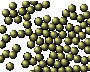 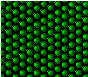 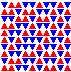 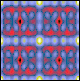 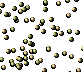 Electromag.
radiation
solid
liquid
magnet
gas
Aim of statistical mechanics:
Derive all equilibrium properties of a macroscopic molecular system
 
from the laws of molecular dynamics:
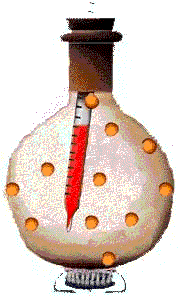 expansion coefficient
e.g.
Derive 
-the general  laws of thermodynamics 
  and 
-the specific thermodynamic functions  
  from “first principles”.
Heat capacity at 
constant  
pressure/volume
compressibility
e.g.
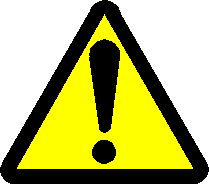 be aware of the presence of “dirty little secrets” with fancy names (such as ergodic hypothesis). 
Note:
Statistical mechanics is not superior to thermodynamics. 
E.g., the second law cannot be derived without ad hoc assumptions.
We will achieve a connection between 
the microphysics and thermodynamics via statistics
Brief reminder to thermodynamics*
*by no means complete, for details see literature and http://physics.unl.edu/~cbinek/Teaching.htm
Thermodynamics: Macroscopic theory of thermal properties of matter
based on a small number of principles which are   generalizations of experimental experiences
is consistent (axiomatic theory) but not fundamental
Starting from the laws of thermodynamics (0th,1th  , 2nd , 3rd  ) 
a consistent theory can be developed
Theory of great generality
Zeroth law of thermodynamics:
When any two systems are each separately in thermal equilibrium 
with a third, they are also in thermal equilibrium with each other.
foundation of temperature measurement
Thermodynamic System:
Certain portion of the 
universe with a boundary
System 3
(e.g. thermometer)
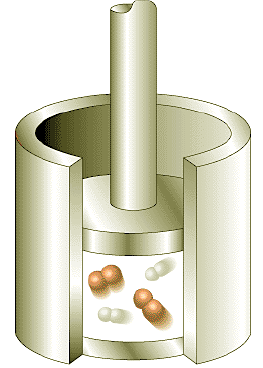 System 1
System 2
A
Q
First law of thermodynamics:
All systems have an internal energy state function, U, that is changed
by heat, Q, transferred to or from the system and by the work, W, 
done by or on the system.
conservation of energy
closed system
internal energy 
state function
Energy transferred by
macroscopic mechanical
means

Energy transferred by
non-macroscopic mechanical
means
F
=P A
A
x
Work:
First Law of Thermodynamics
Total energy transferred to a system by macroscopic forces 
exerted on it by other systems
Work
done by a gas on a piston
A
Work done by a fluid as it expands
from V0 to Vf
Fluid (gas)
x
x
0
Work done by the system
Work done on the system
Note: sign convention for W varies for various textbooks,
             however,                    ,holds always
Heat
T1
>
T2
System 2
System 1
Heat Q flows from
1 to 2
Heat is an energy transferred from one system to another because of temperature difference
and not a state function
1/2
Heat is not part of the systems
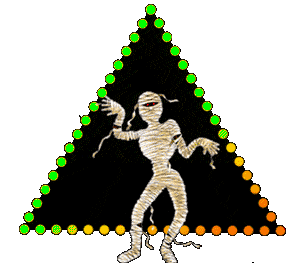 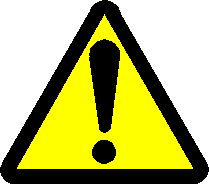 Do not confuse heat with the internal energy of a system
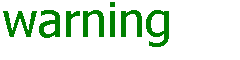 Sign Convention
Heat Q is measured with respect to the system
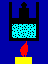 Heat flow into the system
System
Q>0
Q>0
System
Heat flow out of the system
Q<0
Second Law of Thermodynamics
Restrictions on the energy transfer
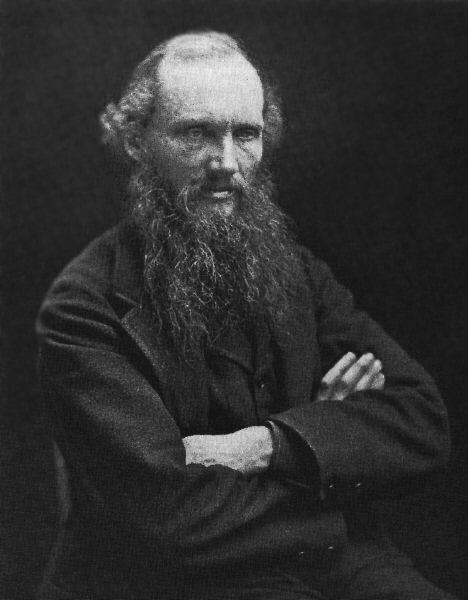 Lord Kelvin 
(William Thomson)
Hypothetical devices violating the 2nd Law
(1824-1907)
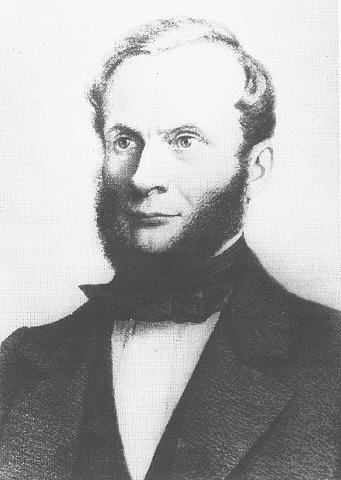 Rudolf Clausius
(2.1.1822 -24.8.1888)
1st and 2nd laws are fundamental unifying principles of thermodynamics
Energy is conserved
Internal energy, U, is a state function
Heat is a form of energy transfer
Kelvin statement of the second law:
There is no process whose only effect is to 
accept heat from a single heat reservoir and 
transform it entirely into work.
Clausius statement of the second law:
There is no process whose only effect is  to accept heat
 from a colder reservoir and transfer it to a hotter one.
for all closed contours
Independent of the line connecting
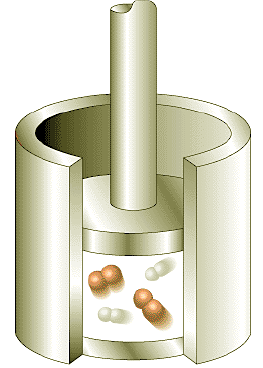 Entropy statement of the second law:
The total entropy of an adiabatically isolated system never decreases.
Entropy:
P
In a reversible cyclic process we find
The following 4 statements imply each other
dA is the differential of a function
1
2
dA is exact
3
4
V
is an exact differential
dS is the differential of a state function called entropy S.